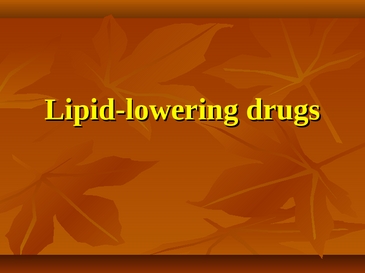 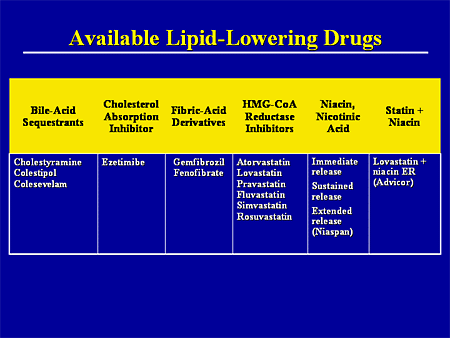 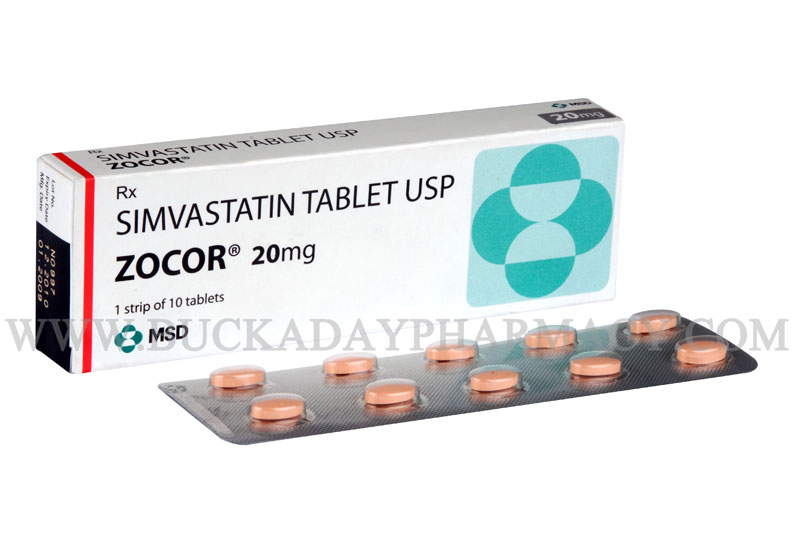 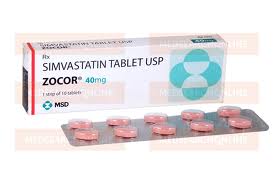 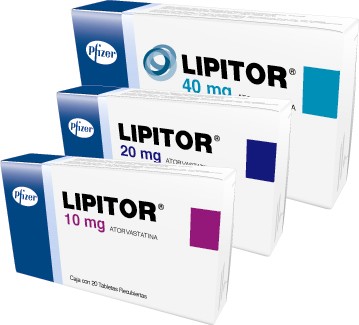 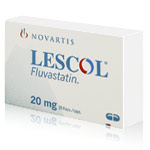 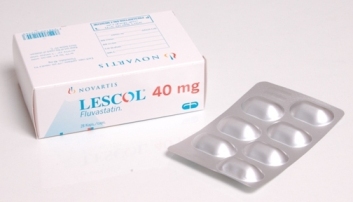 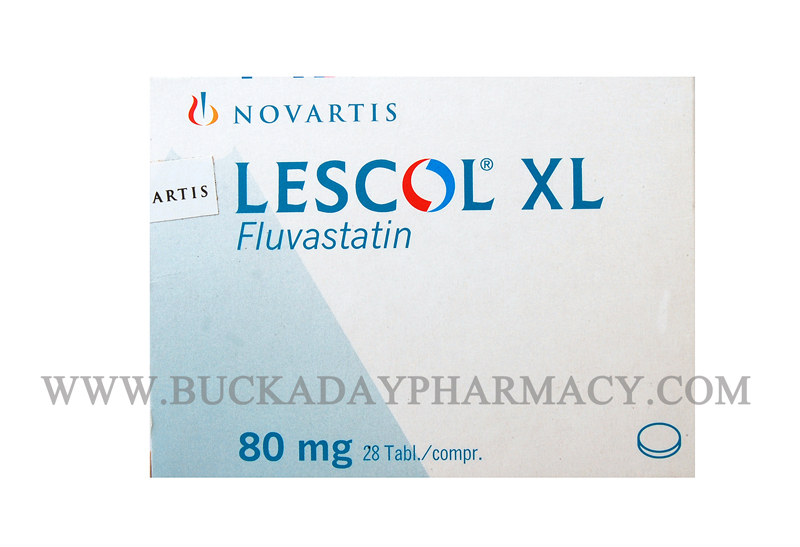 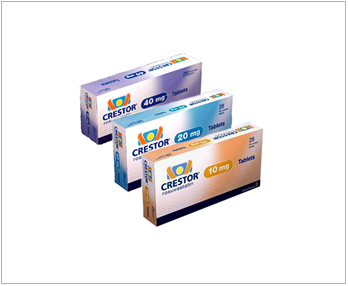 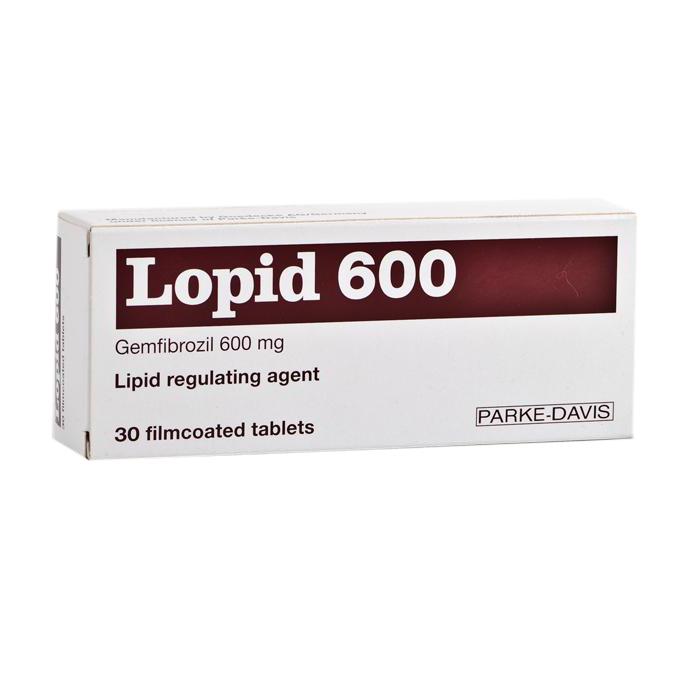 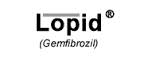 https:/
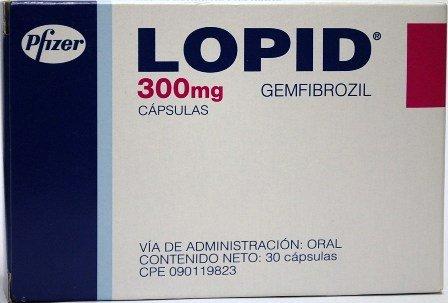 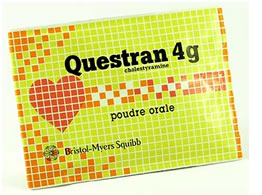 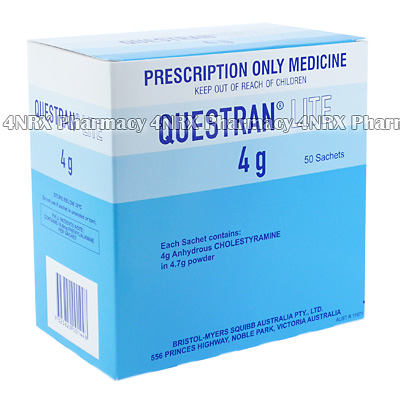 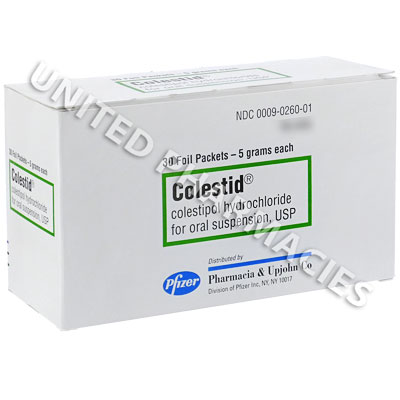 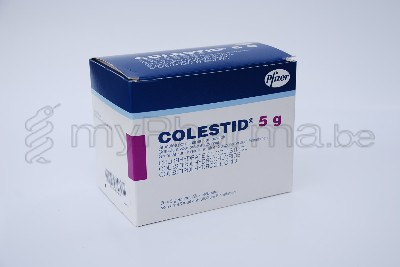 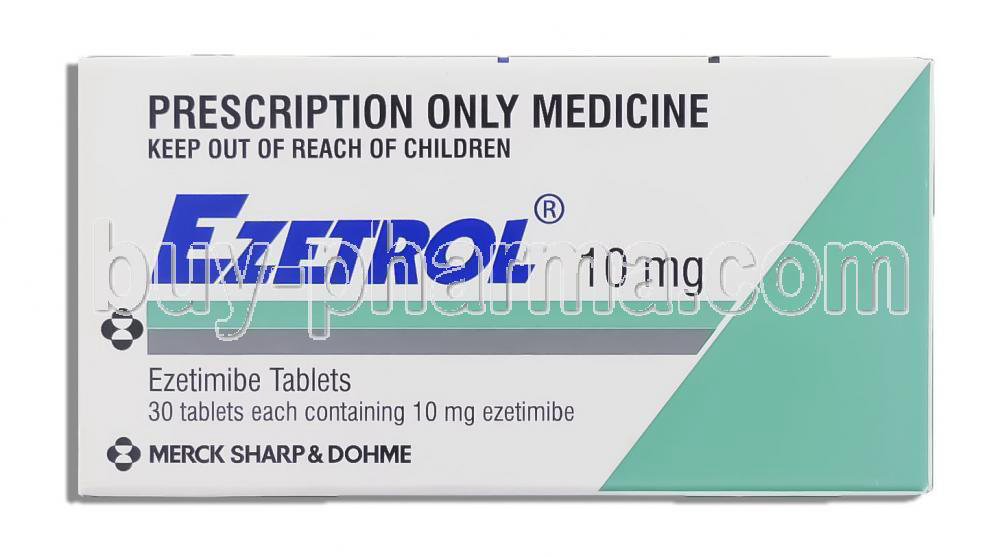 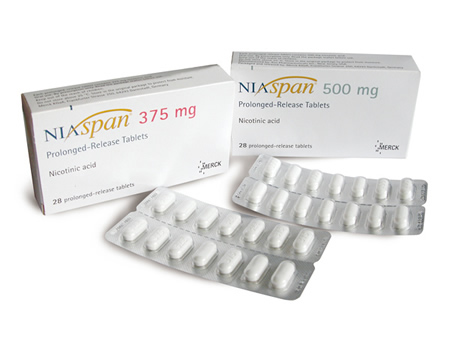 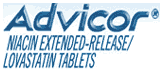 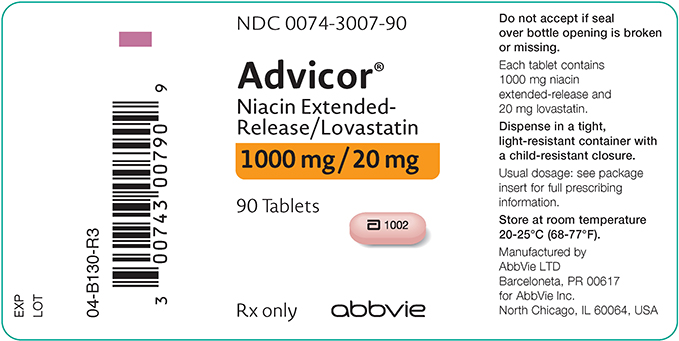 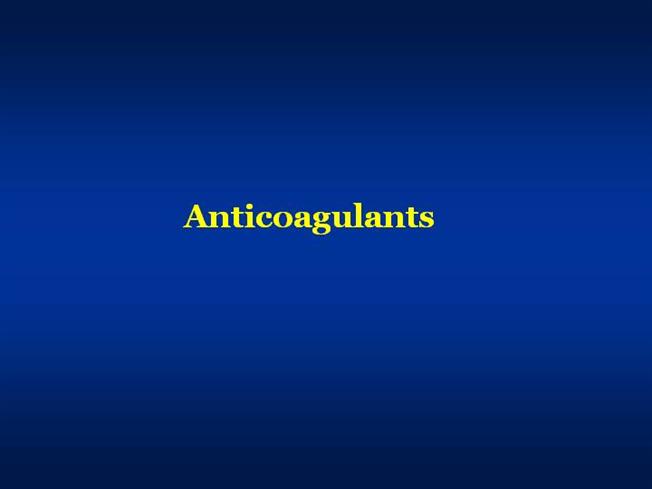 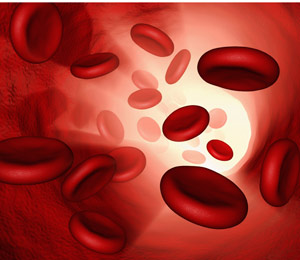 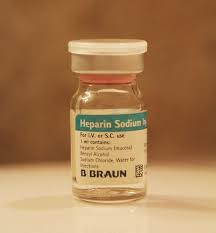 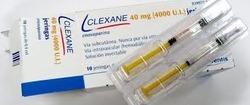 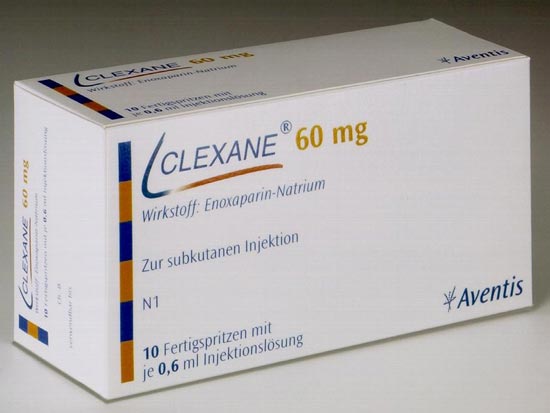 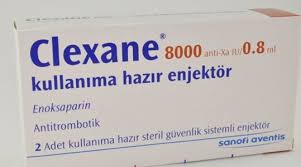 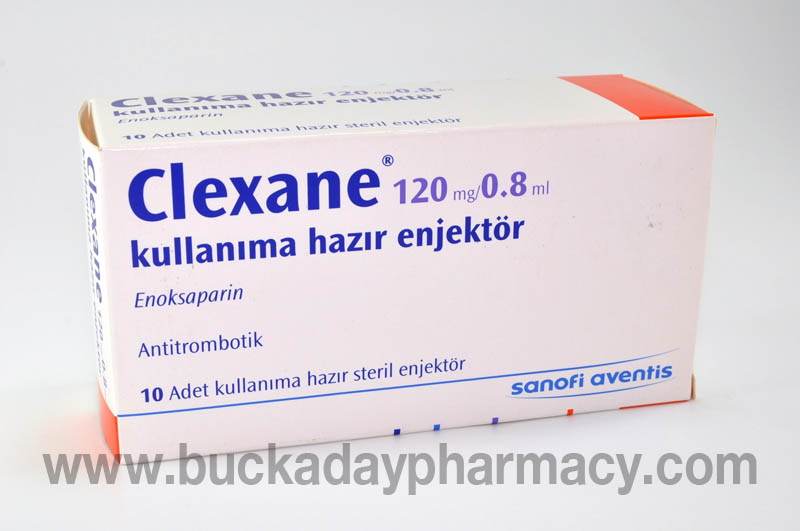 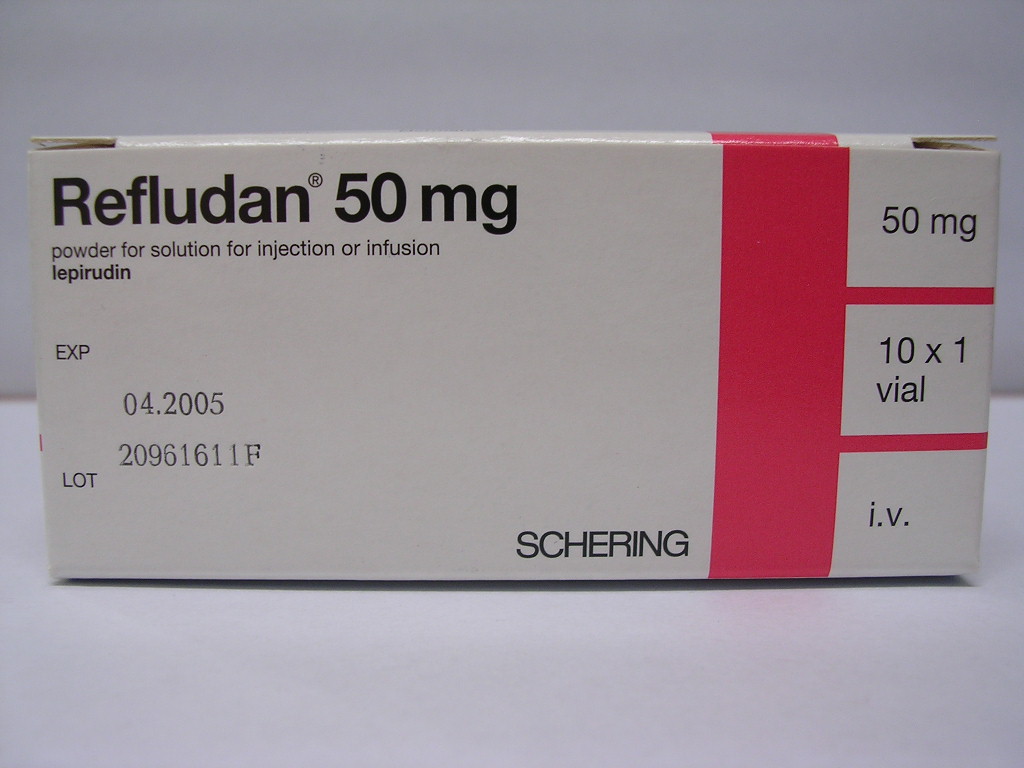 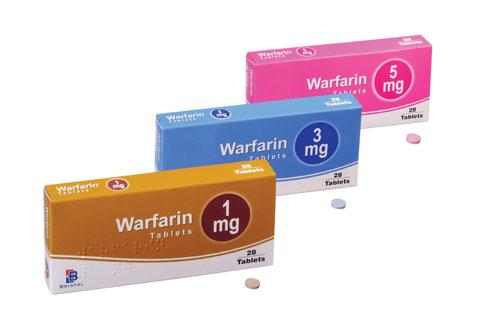 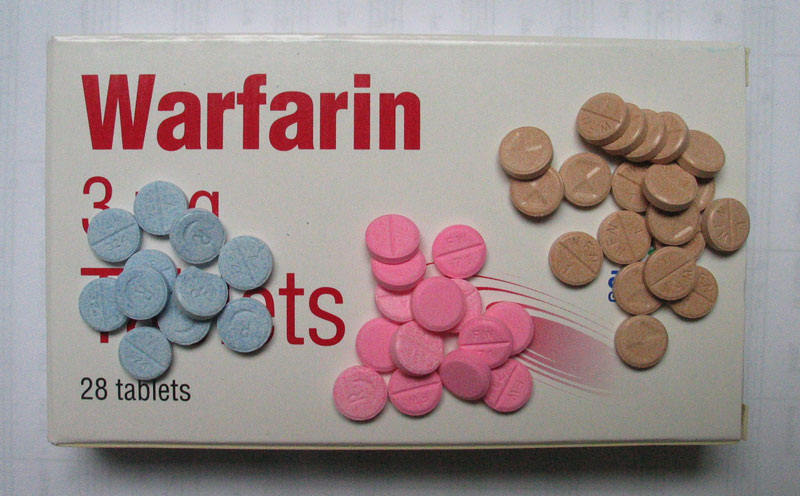 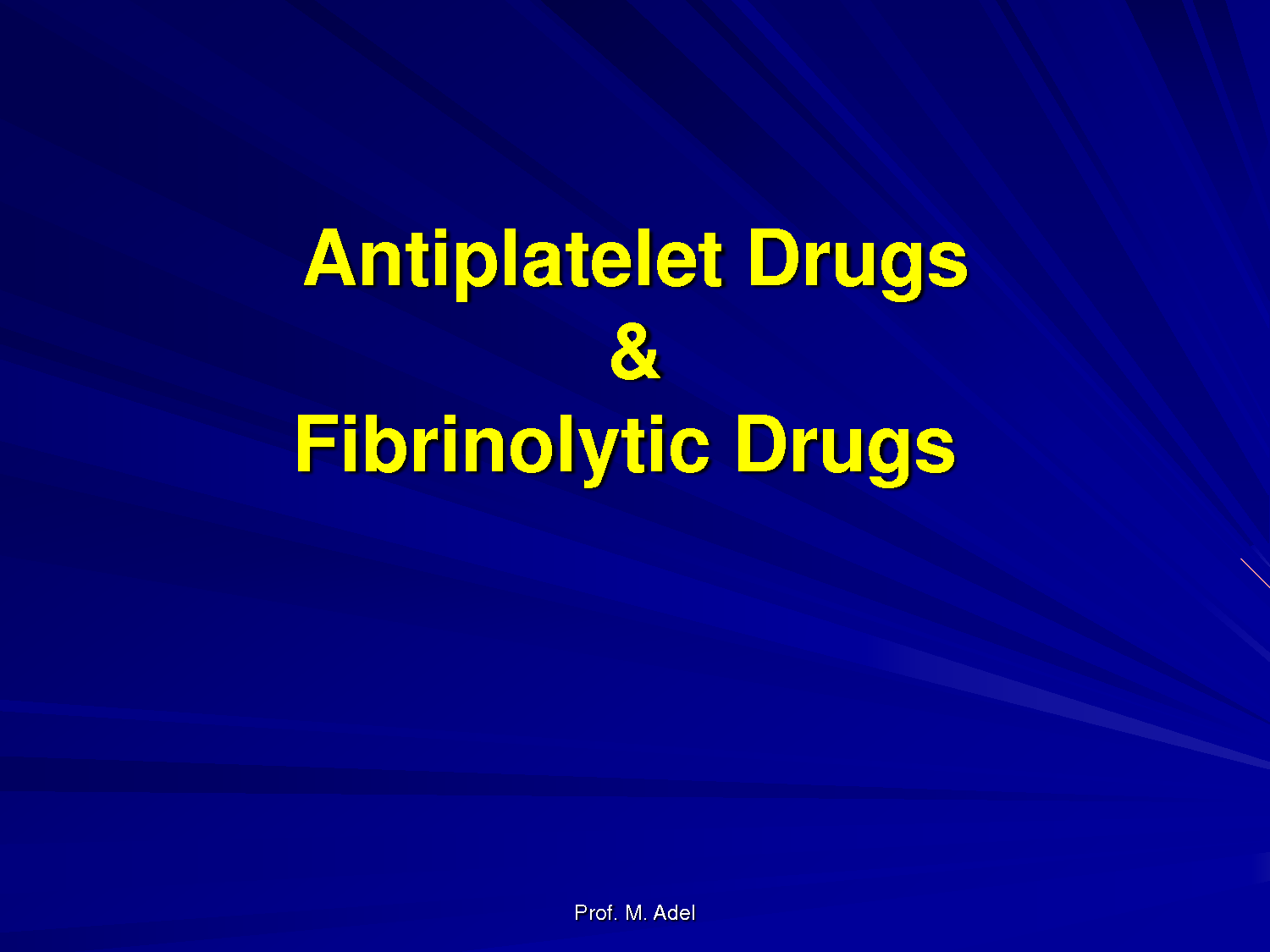 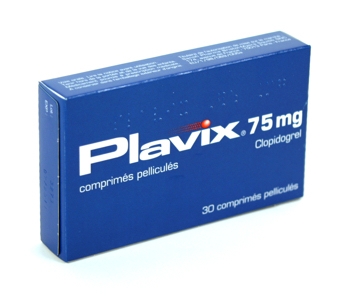 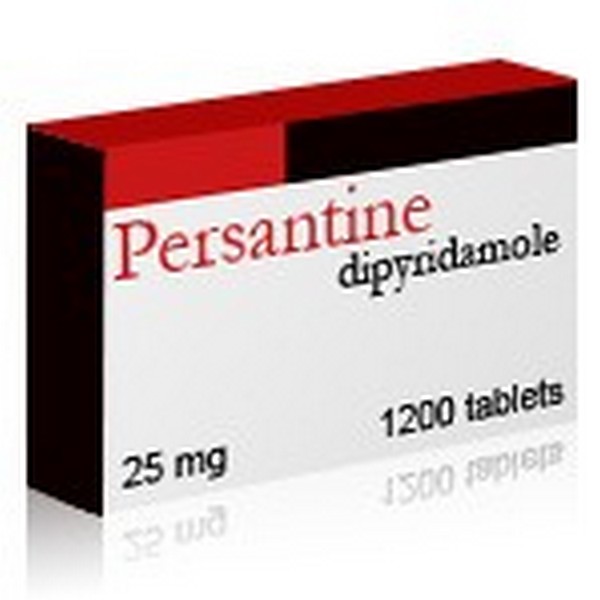 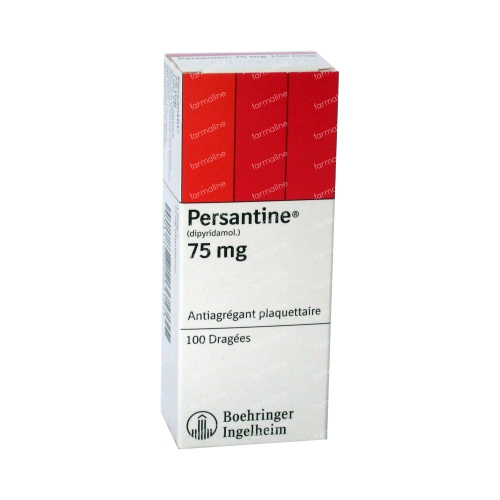 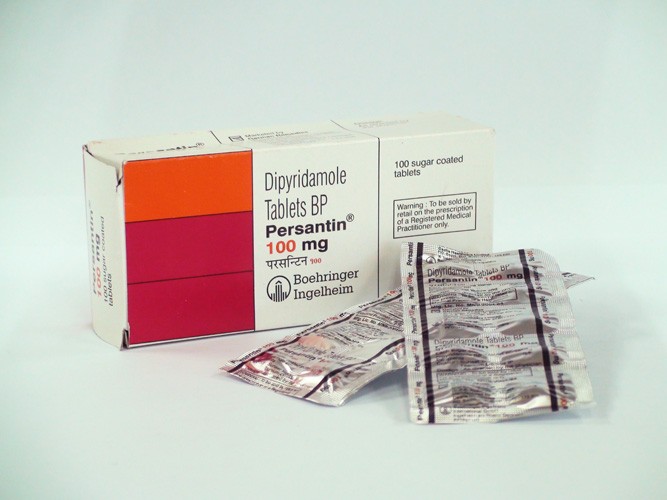 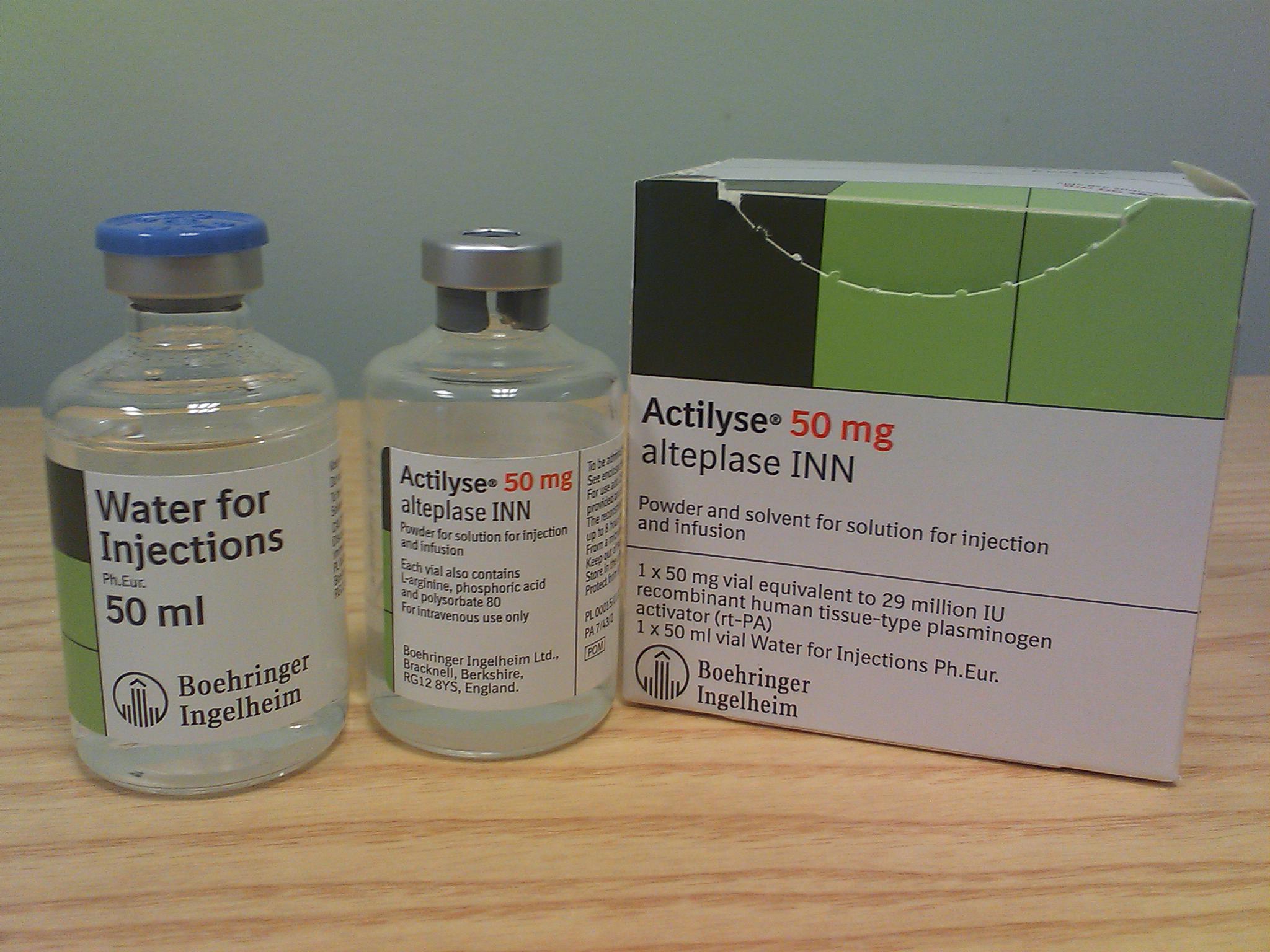 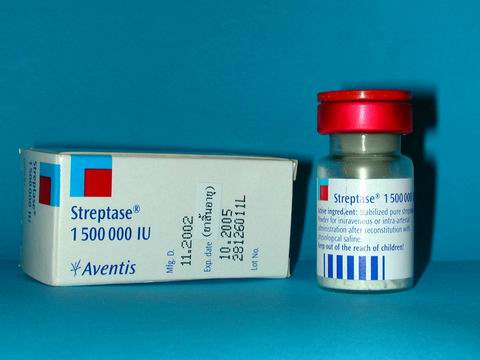